IBS ‘Mijn leefomgeving’
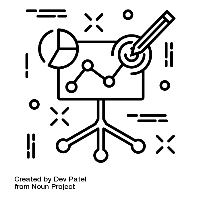 Begrippen
Soorten impact
Impact top 10
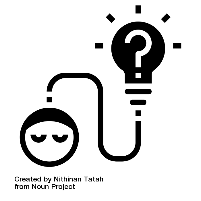 IBS Thema
 Projectmanagement
 Financieel management
 Marketing en communicatie
 De verborgen impact
 Samenwerken
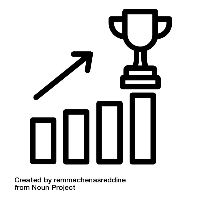 IBS Toetsing
 Kennistoets
 Plan van aanpak
 Presentatie
Opfrissing
-  Verborgen impact 
Ecosysteem
Biodiversiteit
Duurzaamheid 
Keten van impact
Vandaag
Doel: 
-Welke soorten impact zijn er
-Wat is de impact top 10 
-Wat zijn de vier sectoren
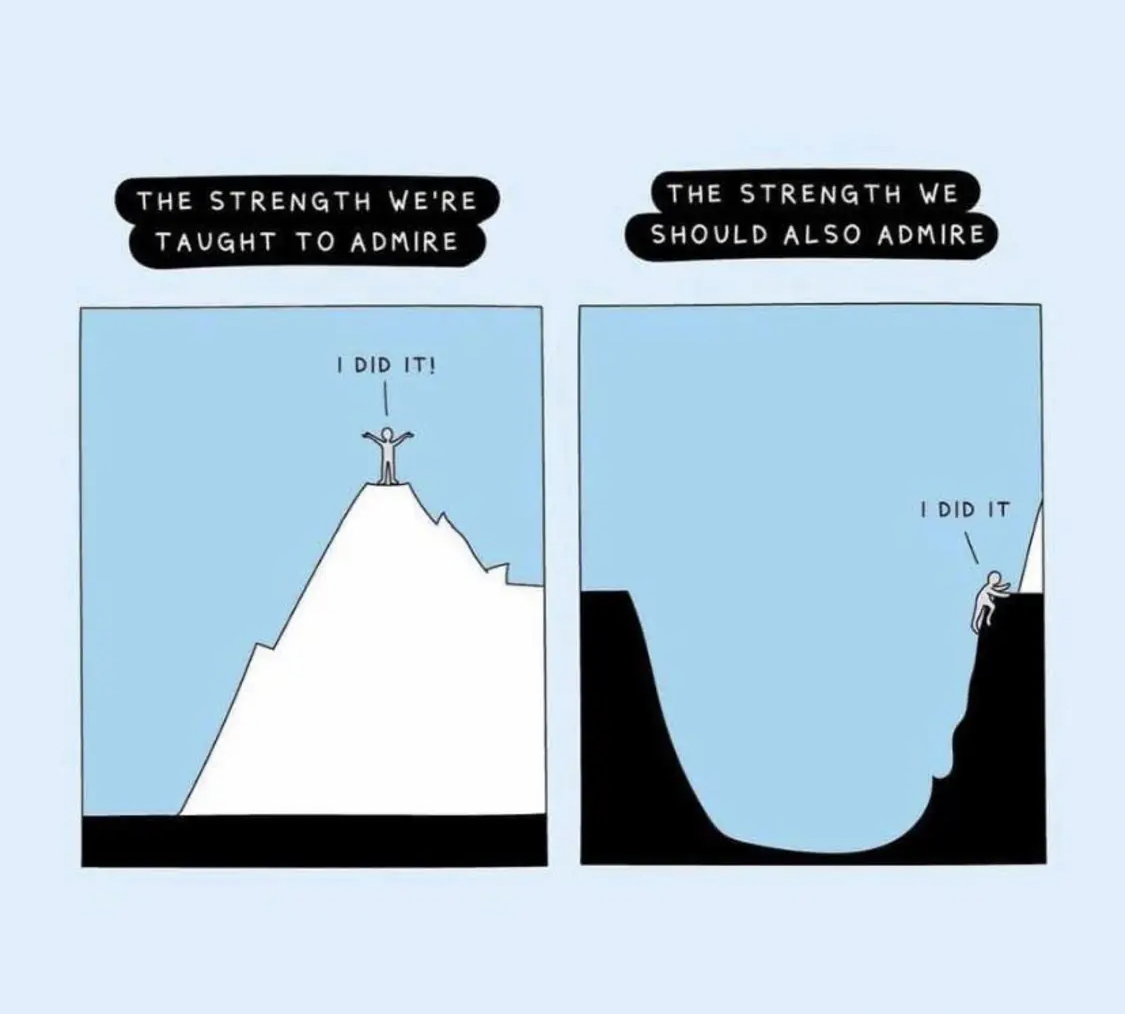 Vraag mentimeter
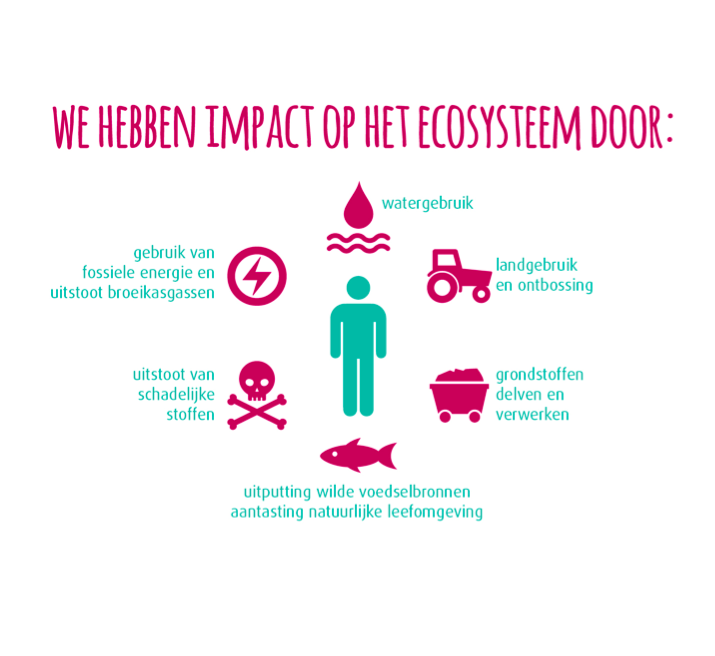 What’s up with water
Zoet water
Watergebruik 
Waterschaarste 
Waar zit het water?
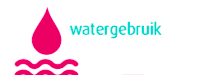 Schaarse grondstoffen
Het nut
Wanneer raakt het op
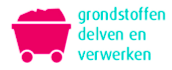 Energievoorraden
Uitstoot broeikasgassen
Wat is fossiele energie nou precies?
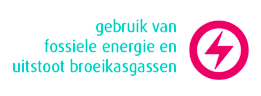 Biodiversiteit
Ontbossing
Het nut van soorten
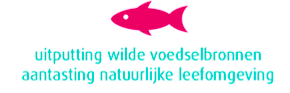 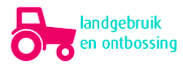 Milieuvervuiling
Lucht
Bodem
Water
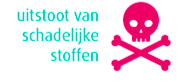 Even verwerken
Opdracht: We werken in 5 groepjes. Jullie krijgen per groepje een blaadje met 1 soort impact die we net hebben behandeld. Verzin samen tips om de impact te verminderen.
Nadat je de tips hebt opgeschreven, geven we het blaadje door aan het volgende groepje. Die kijkt of ze het nog kunnen aanvullen. Als we alle soorten hebben gehad plakken we het blad op de muur.
Samen kijken: Loop langs alle blaadjes. Plak stickertjes bij de tips die jij het beste vindt.
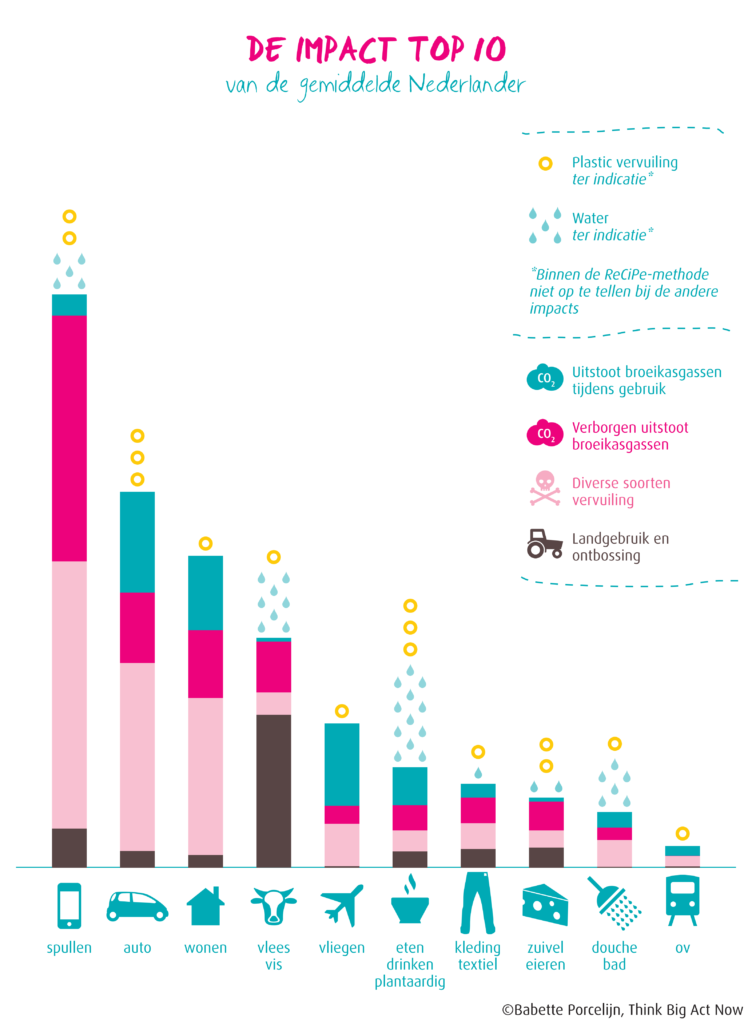 De impact top 10
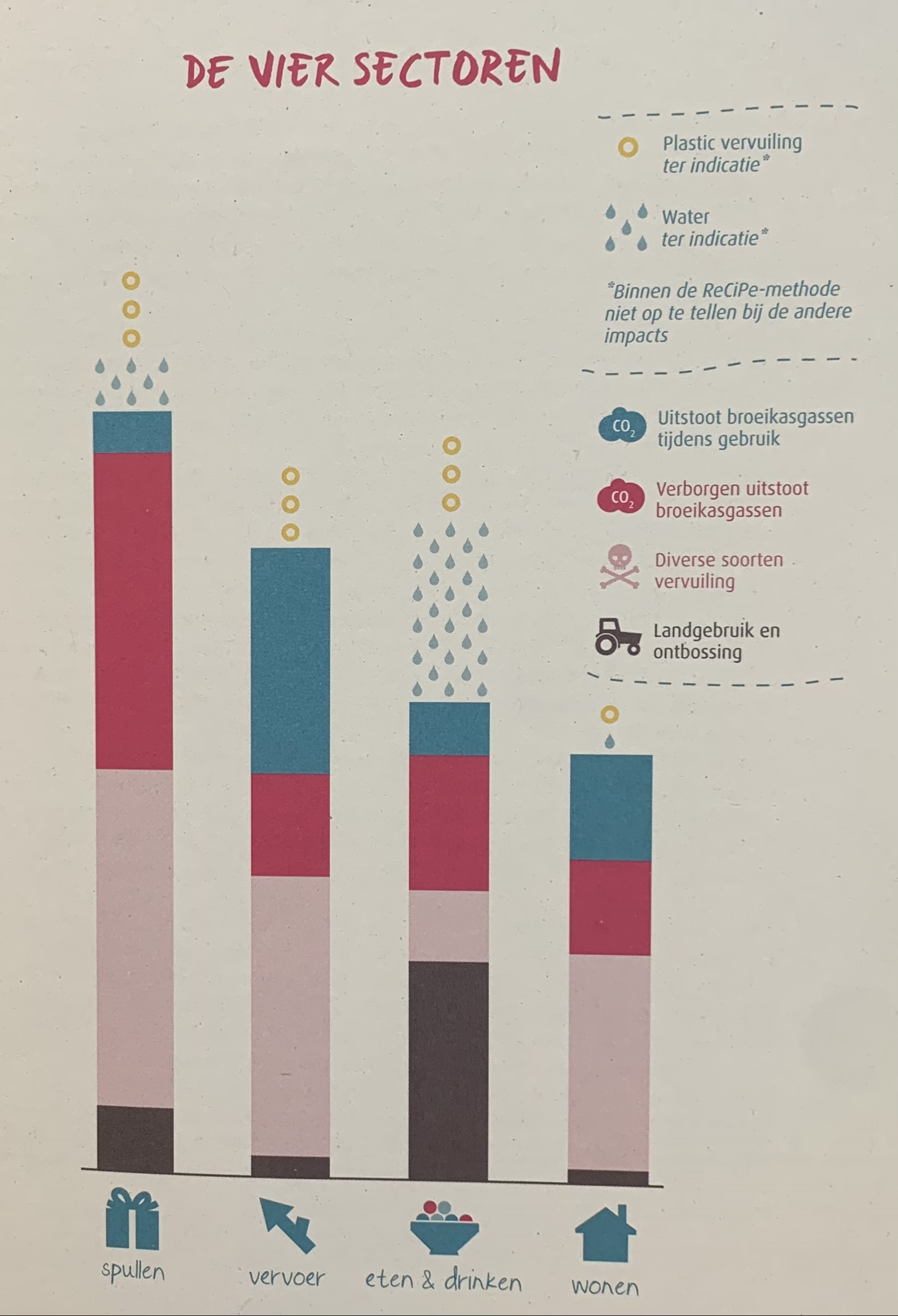 De top 10, onderverdeeld in vier sectoren
Spullen
Vervoer
Eten & drinken
Wonen
Maak je eigen impact top 10
www.mijnverborgenimpact.nl 
Of kom even de QR-code scannen
Samenvatten en Evalueren
- De impact top 10
- De vier sectoren
- Welke tips zijn het populairste?